1 PUNTS 
PERSPECTIEF
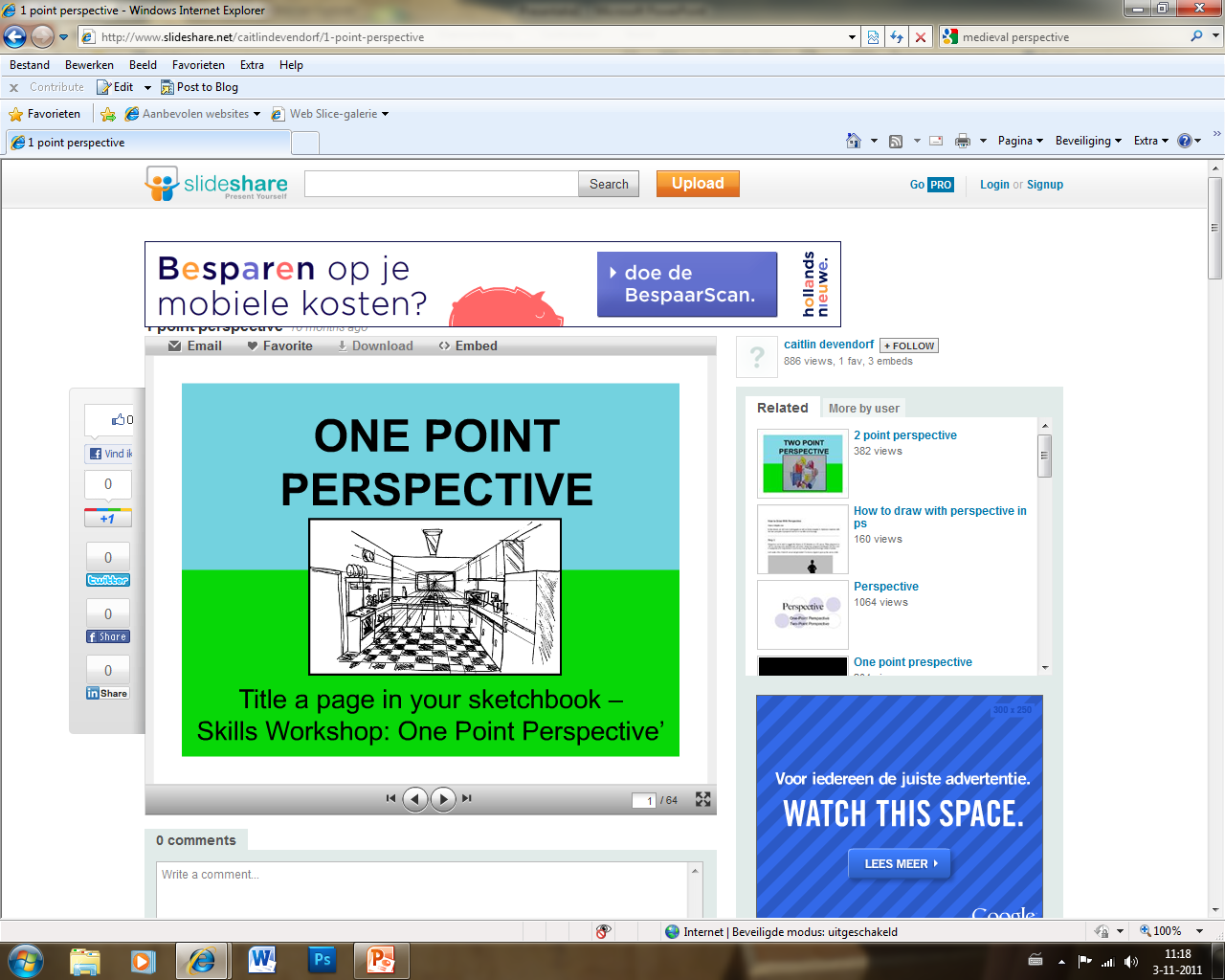 1 PUNTS PERSPECTIEF: Wat en Waarom?
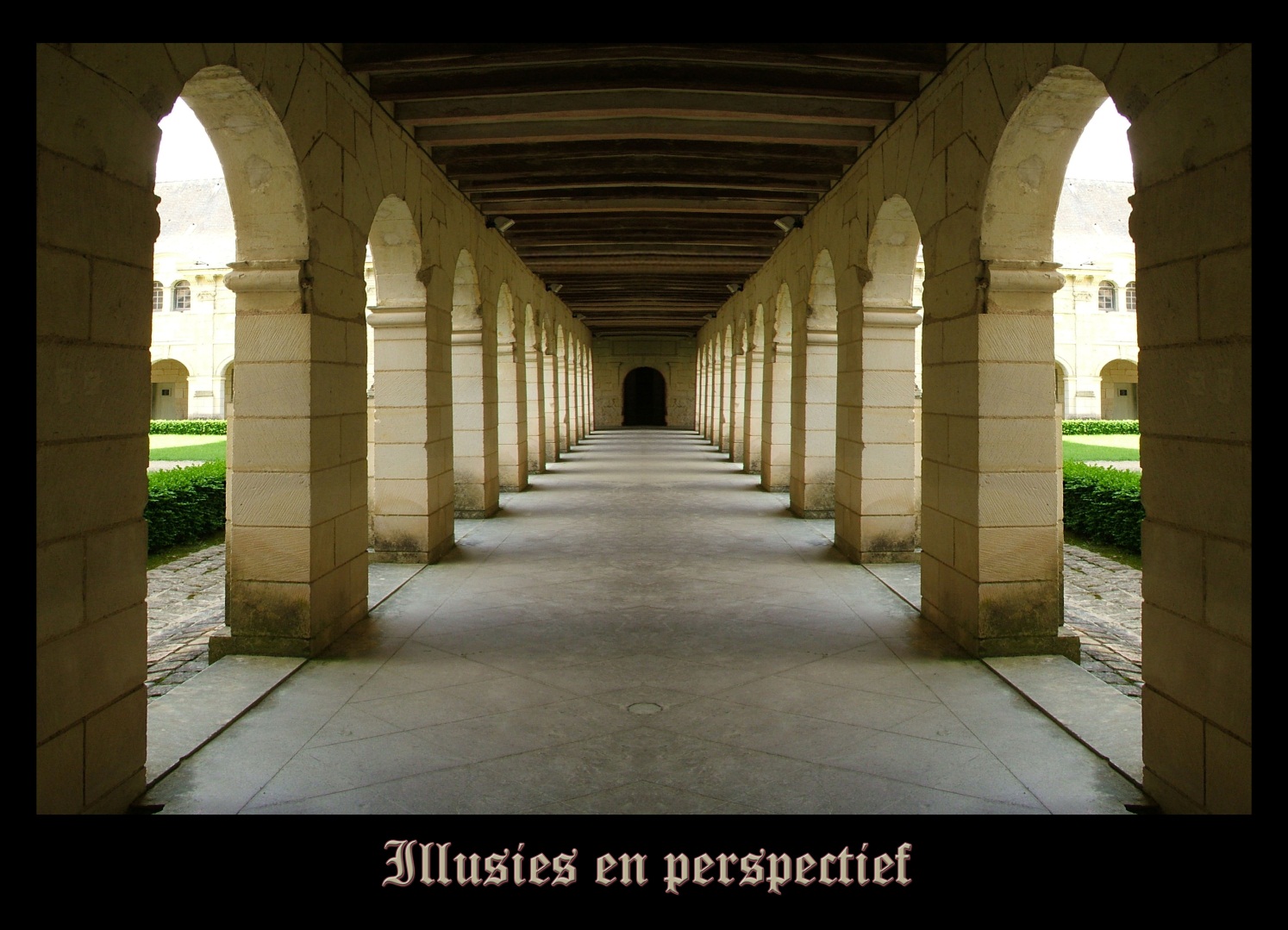 Perspectief is een methode om diepte, zoals wij die zien, op een plat vlak te kunnen tekenen.
Voor we beginnen
Materiaal: potlood, gum en lineaal/geodriehoek.
Teken lichte lijnen: sommige gedeeltes moet je later nog goed kunnen uitgummen.
Let goed op: het tekenen van perspectief is één van de moeilijkste dingen om te doen.
Oefenen, oefenen, oefenen: het duurt even voordat je het perspectief tekenen onder de knie hebt, dus blijf oefenen.
Kleurcodes in deze uitleg:            
	          = verdwijnpunt
	rood = een nieuwe lijn
	          = een nieuw onderdeel dat aan de tekening is toegevoegd
1 PUNTS PERSPECTIEF: Illusie maken
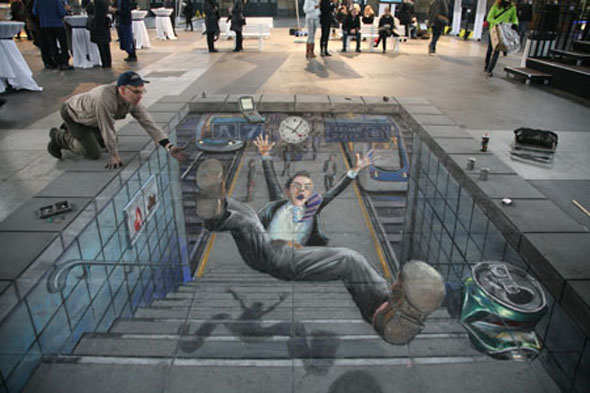 1 PUNTS PERSPECTIEF: Illusie
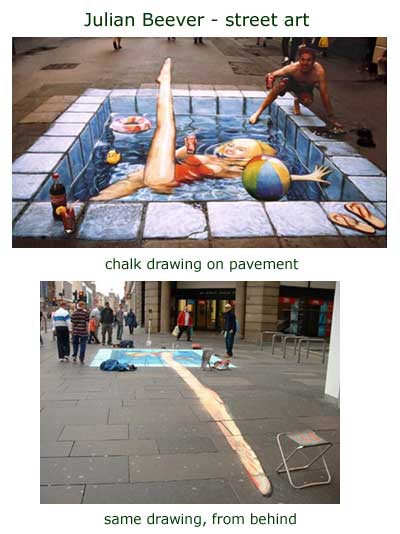 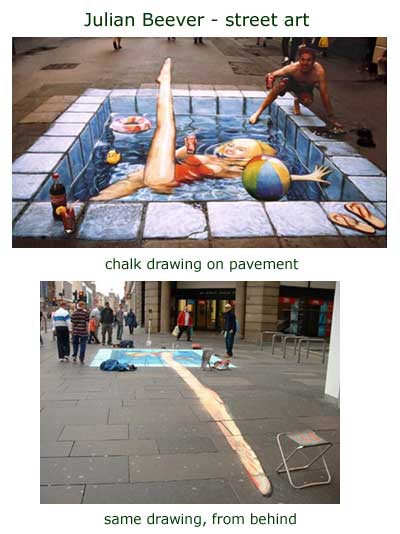 STAP 1: Teken de horizonlijn
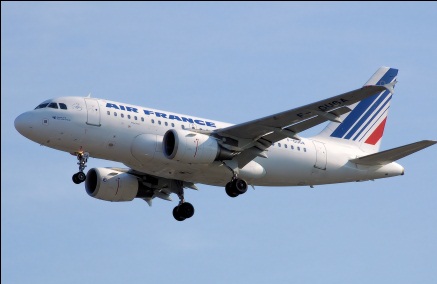 Horizonlijn
Horizonlijn: hiermee geef je in de tekening aan wat de ooghoogte is. Dit is de grens die lucht en de aarde van elkaar scheidt.
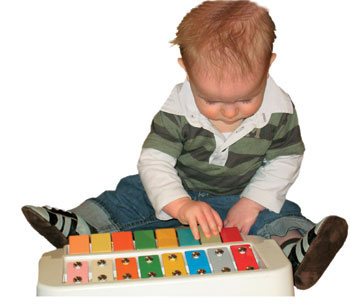 STAP 2: Teken het verdwijnpunt
1 Verdwijnpunt (of vluchtpunt)
Verdwijnpunt: Het punt op de horizon waar alle perspectieflijnen bij elkaar komen.

Hoe dichter een object bij het verdwijnpunt is, hoe kleiner je die moet tekenen. Totdat het echt verdwijnt.
VOORBEELD
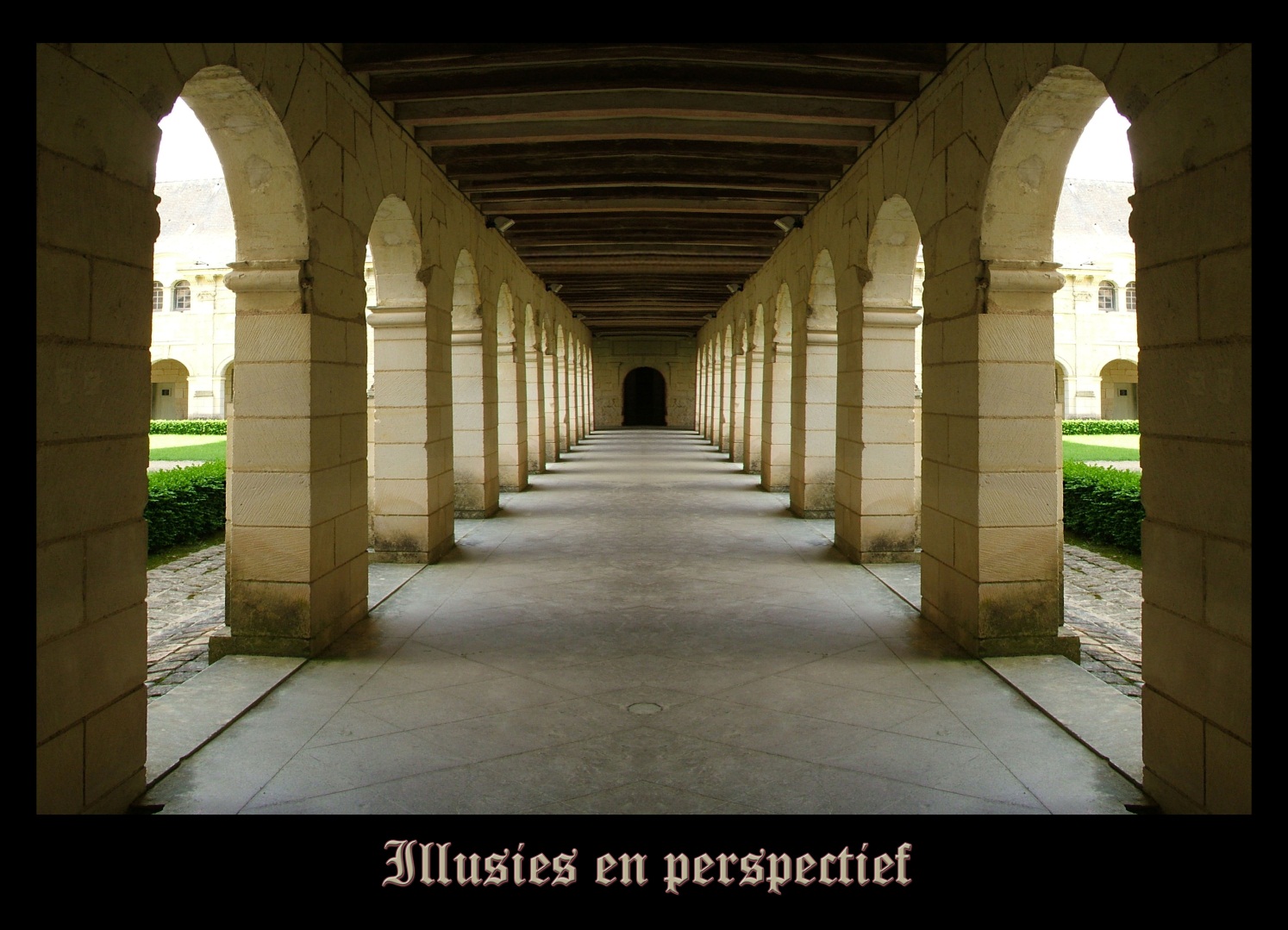 VOORBEELD
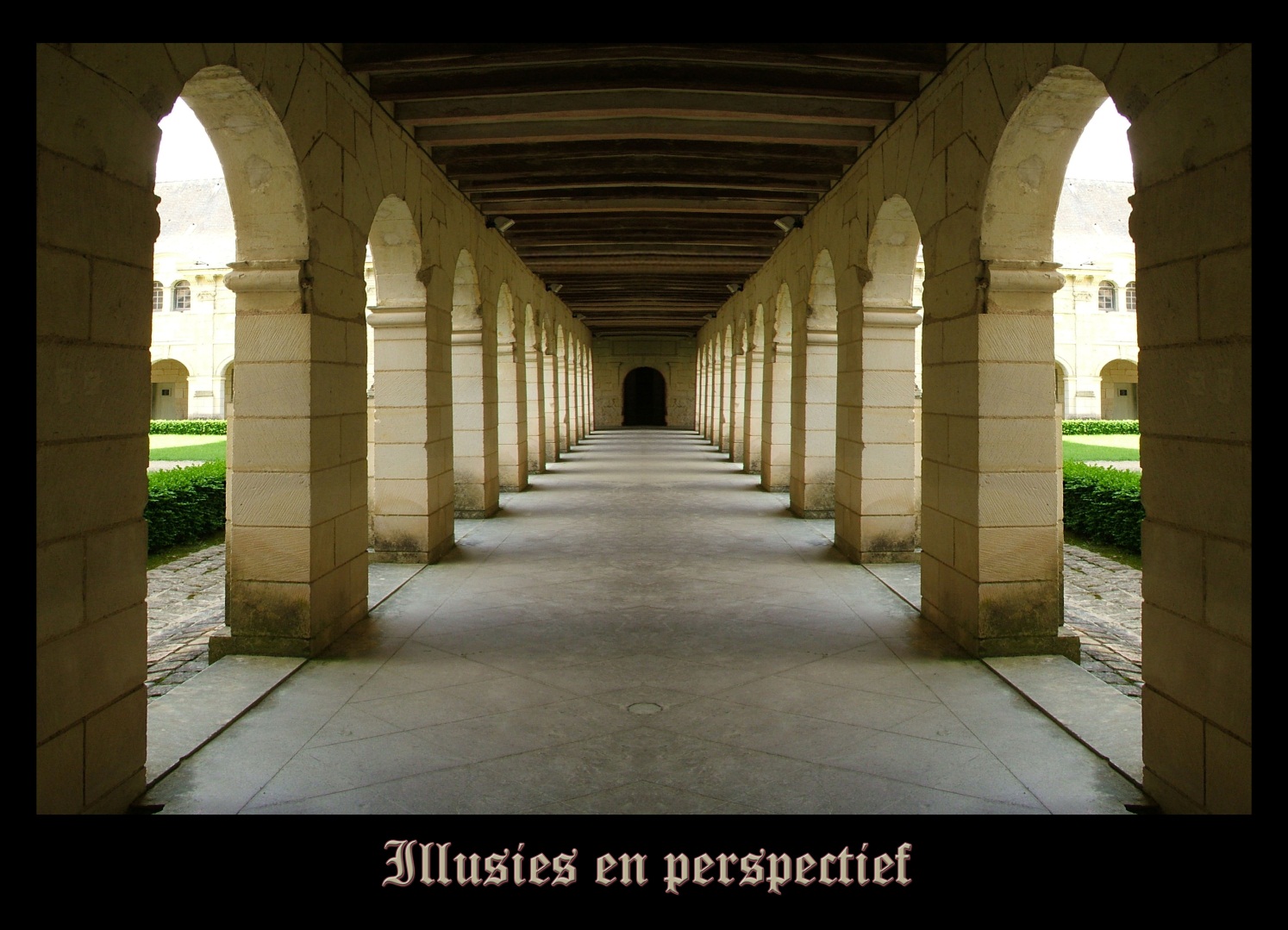 EXTRA UITLEG: ooghoogte
Horizonlijn 
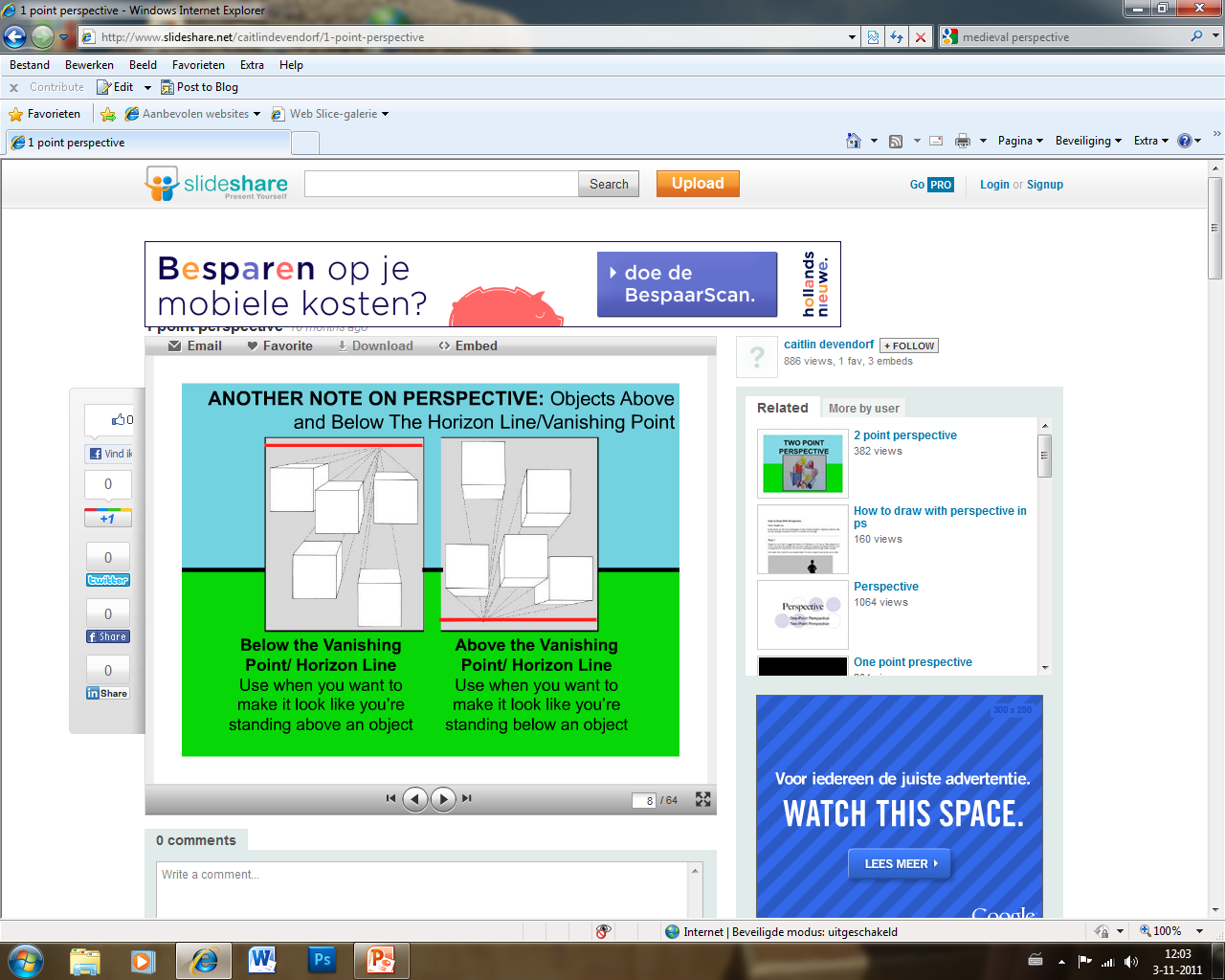 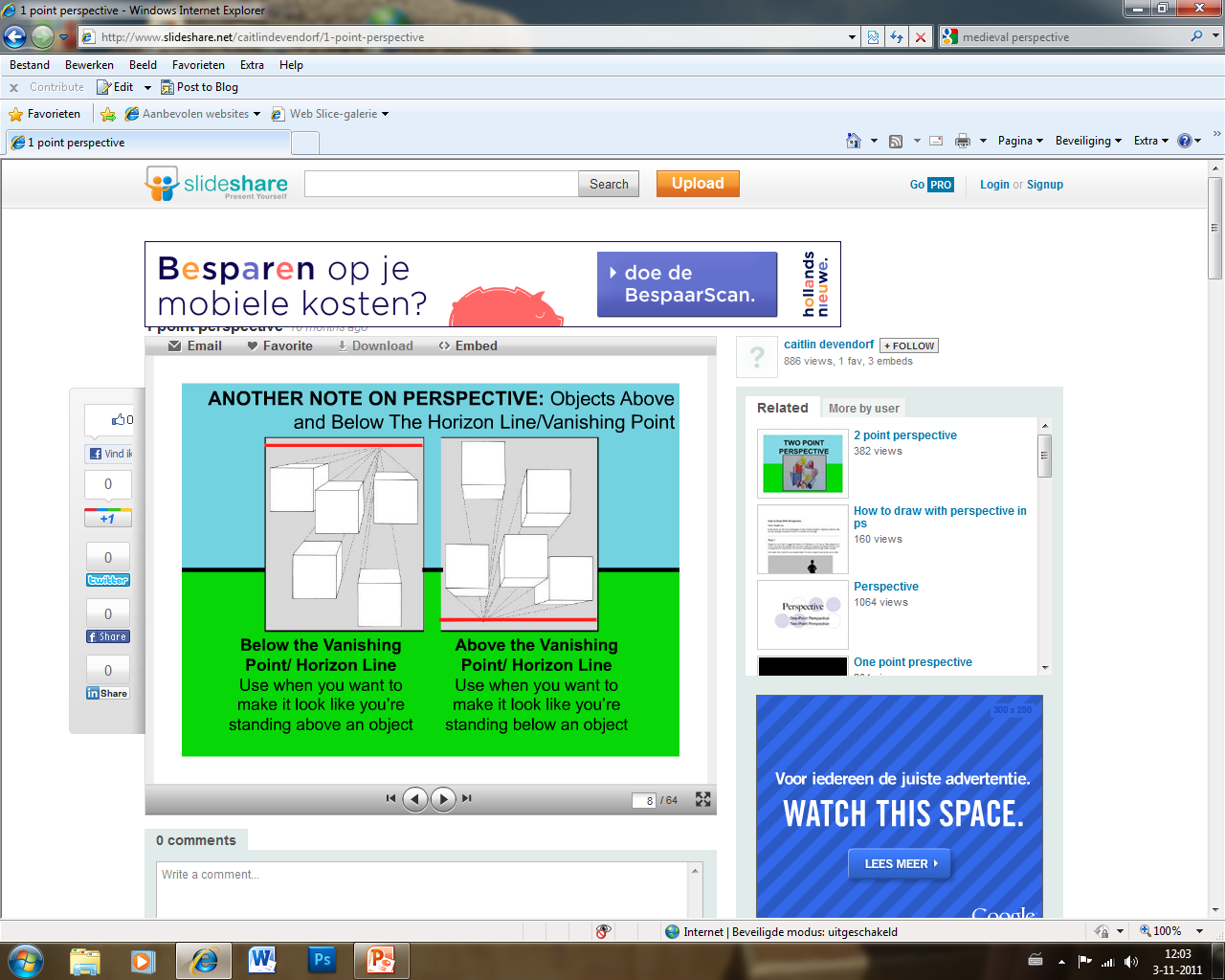  Horizonlijn
Onder ooghoogte:
Je kijkt op de bovenkant van de blokken
Onder de horizonlijn
Boven ooghoogte:
Je kijkt tegen de onderkant van de blokken aan
Boven de horizonlijn
STAP 3: Voorkant object
Voorkant object
Object tekenen: Teken eerst de voorkant, dit kan bijvoorbeeld een vierkant zijn.
STAP 4: Teken de vluchtlijnen
Vluchtlijnen
Vluchtlijnen: Teken vanaf de hoeken van het object vluchtlijnen naar het verdwijnpunt toe.
STAP 5: Teken de zij- en onderkant van het object
Verticale lijn = 
zijkant object
Horizontale lijn = onderkant object
De zijkant en onderkant van het object tekenen: Teken een horizontale/ verticale lijn tussen de vluchtlijnen om de zijkant en onderkant van het object te tekenen.
Oranje lijnen zijn evenwijdig
EXTRA UITLEG: 
evenwijdige lijnen
Groene lijnen zijn evenwijdig
De zijkant en onderkant van het object tekenen: Teken een horizontale/ verticale lijn tussen de vluchtlijnen om de zijkant en onderkant van het object te tekenen.
STAP 6: Vluchtlijnen uitgummen
De vluchtlijnen uitgummen
Vluchtlijnen uitgummen: De getekende lijnen vormen samen een object in perspectief.
STAP 7: Object precies onder verdwijnpunt
Vluchtlijnen
Horizontale lijn = bovenkant object
(evenwijdig aan bovenkant vierkant)
STAP 7: Object precies onder verdwijnpunt
STAP 7: Object met schuine kant
STAP 7: Object met schuine kant
Evenwijdig!
STAP 7: Object met schuine kant
Oefen-
OPDRACHT 1

Maak een tekening vanuit 1punts perspectief met minimaal 5 zwevende blokken in de ruimte.

Plaats de blokken zowel onder, boven als op de horizon.
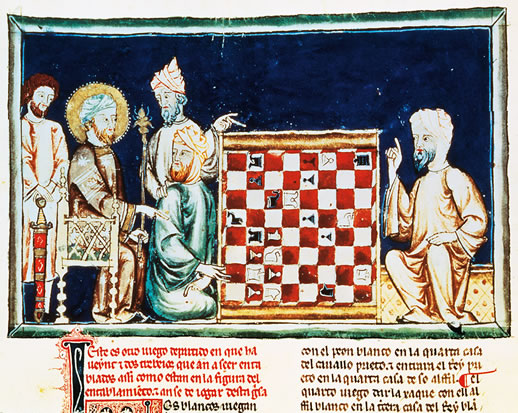 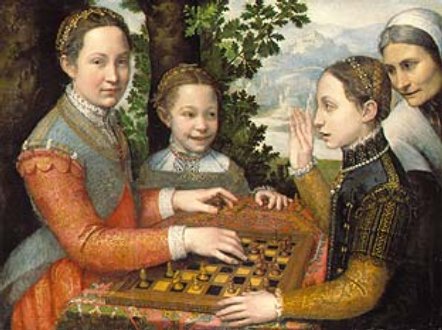 Sofonisba Anguissola, ‘Drie zussen spelen schaak’, 1555
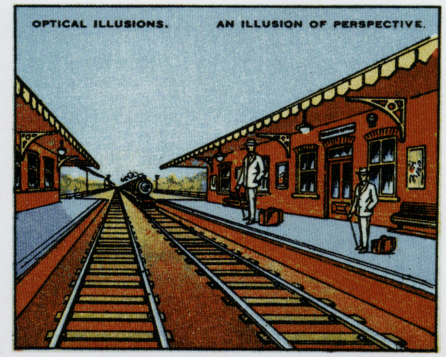 Eénpuntsperspectief
evenwijdig
Horizon
Verdwijnpunt
Vluchtlijnen naar het verdwijnpunt
Diepte van het object tekenen
Waarneming & perspectief
OPDRACHT 2

Hoe kan je de regels van het perspectief combineren met wat je ziet?

Hoe teken je een ruimte in perspectief na?
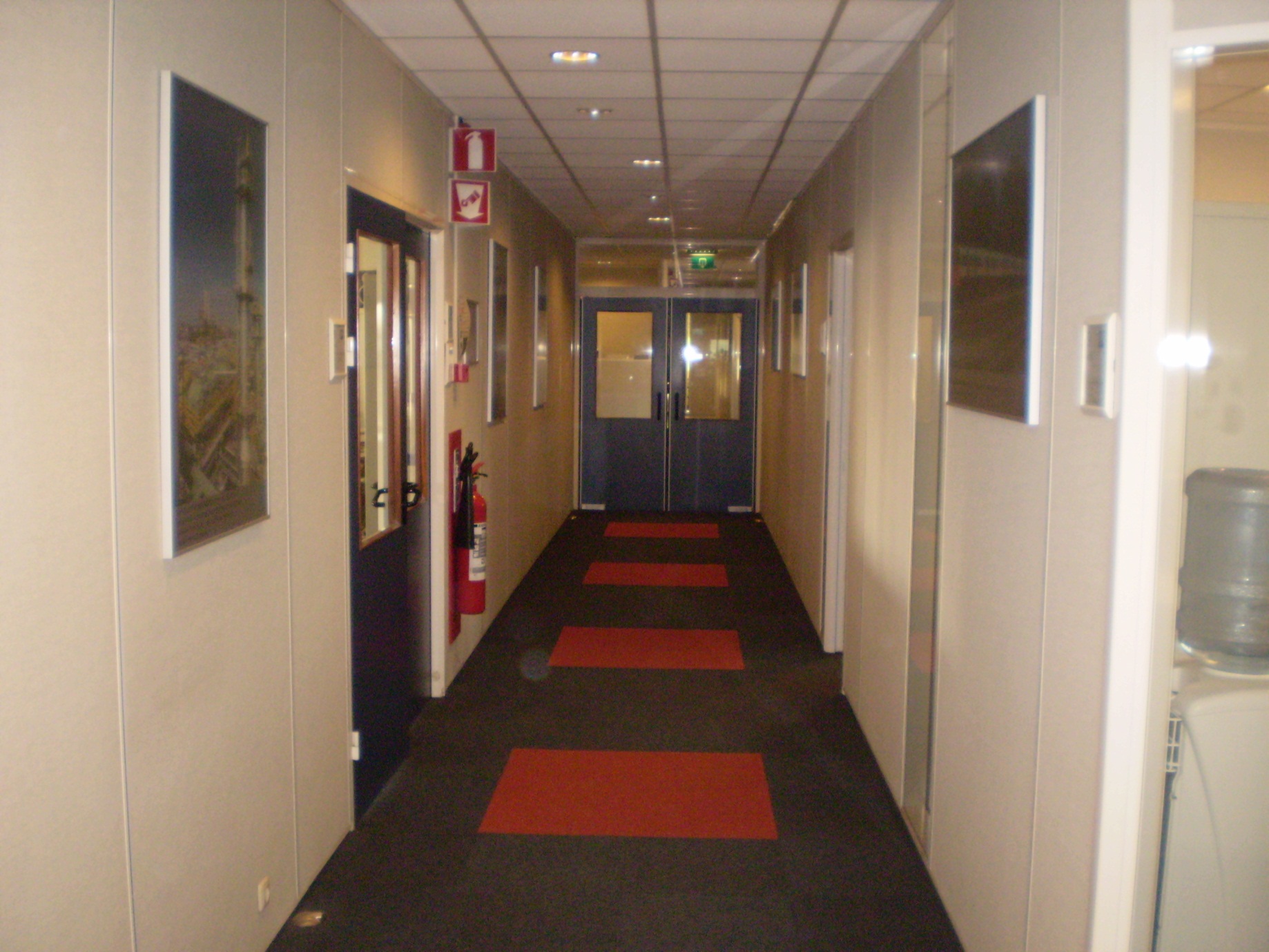 STAP 1: Teken de achterwand
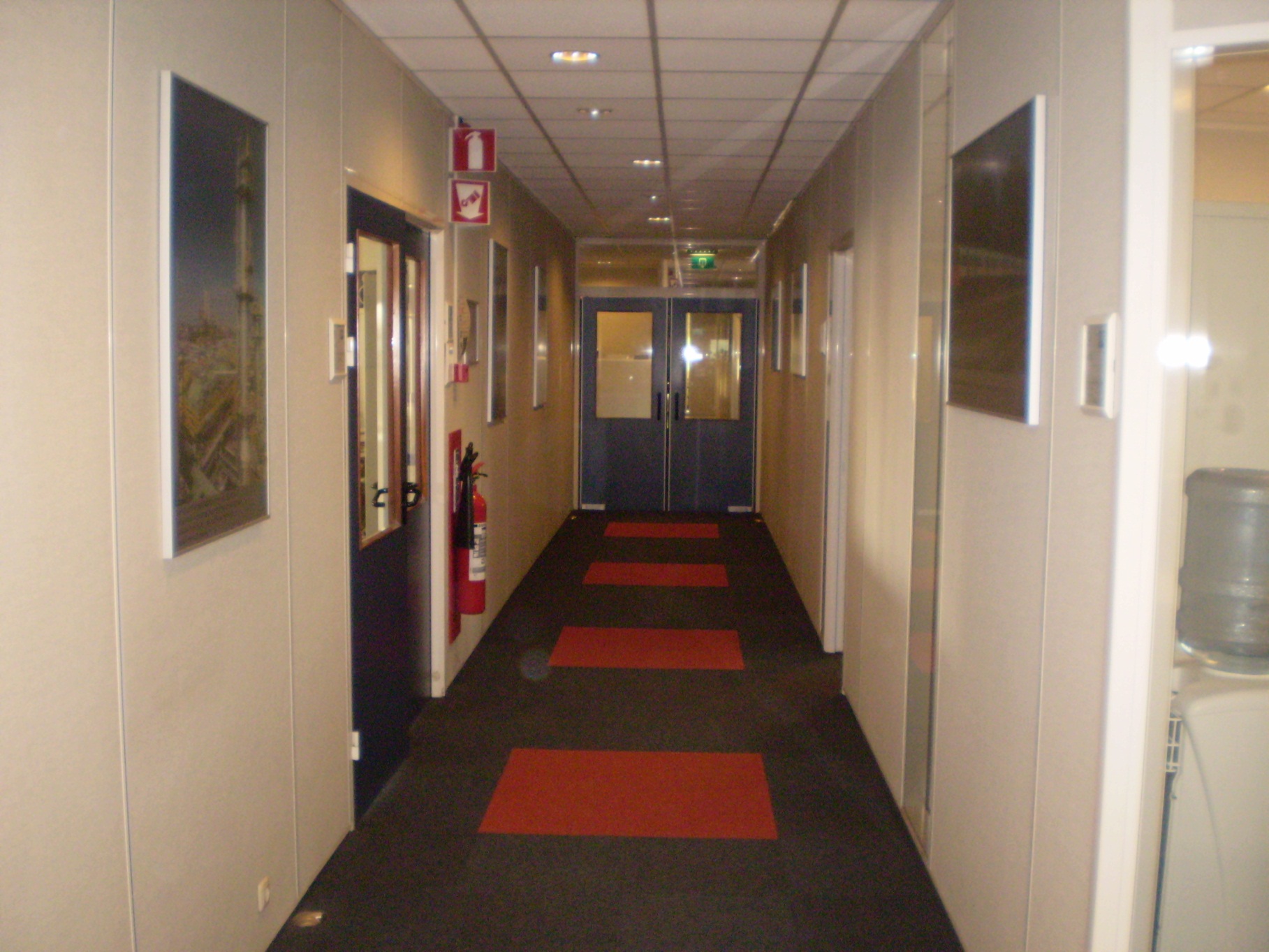 Kijk goed naar de verhoudingen!

Hoe breed is de vorm in vergelijking tot de hoogte?
STAP 2: Teken de horizonlijn
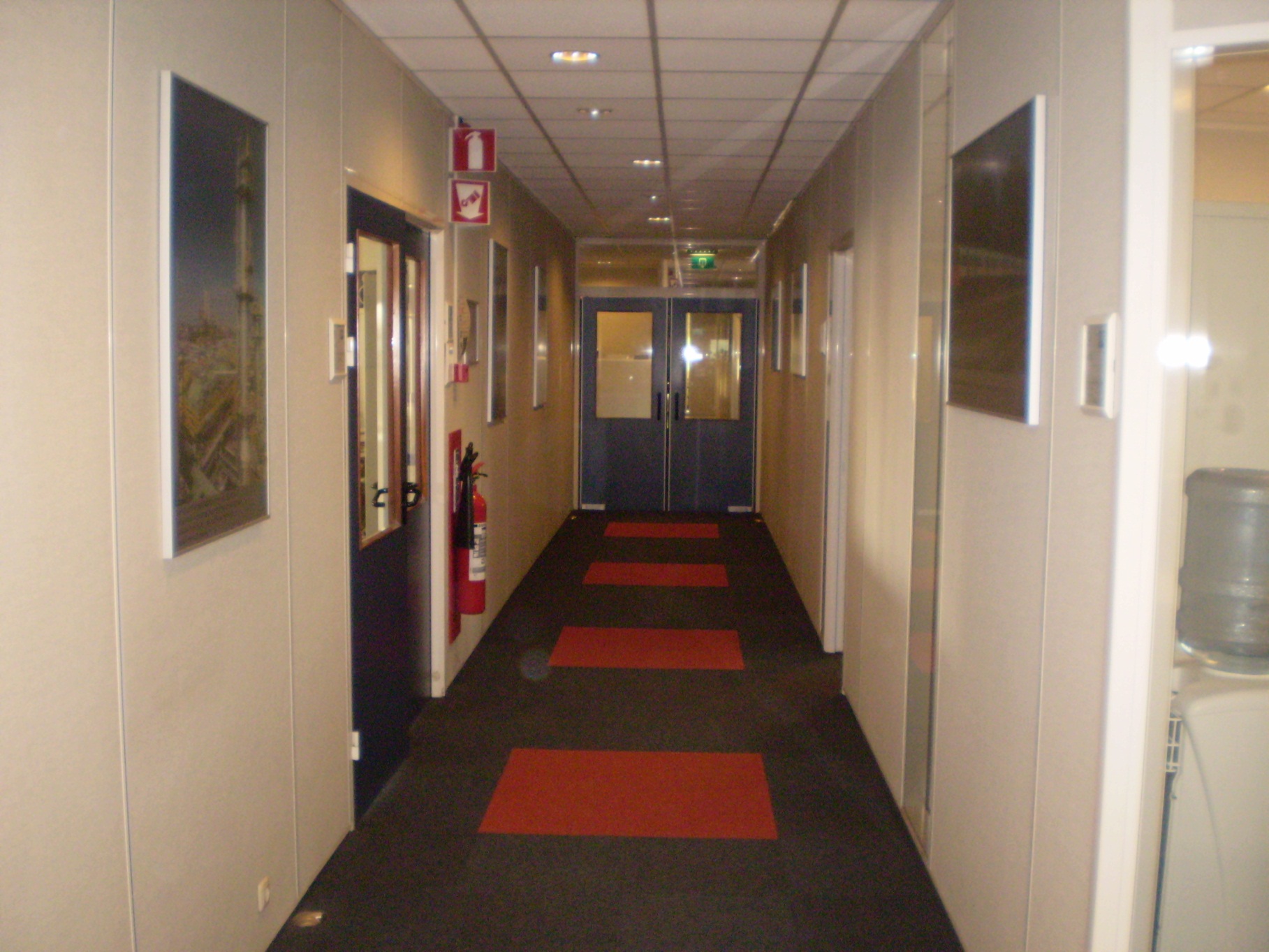 STAP 2: Teken de horizonlijn
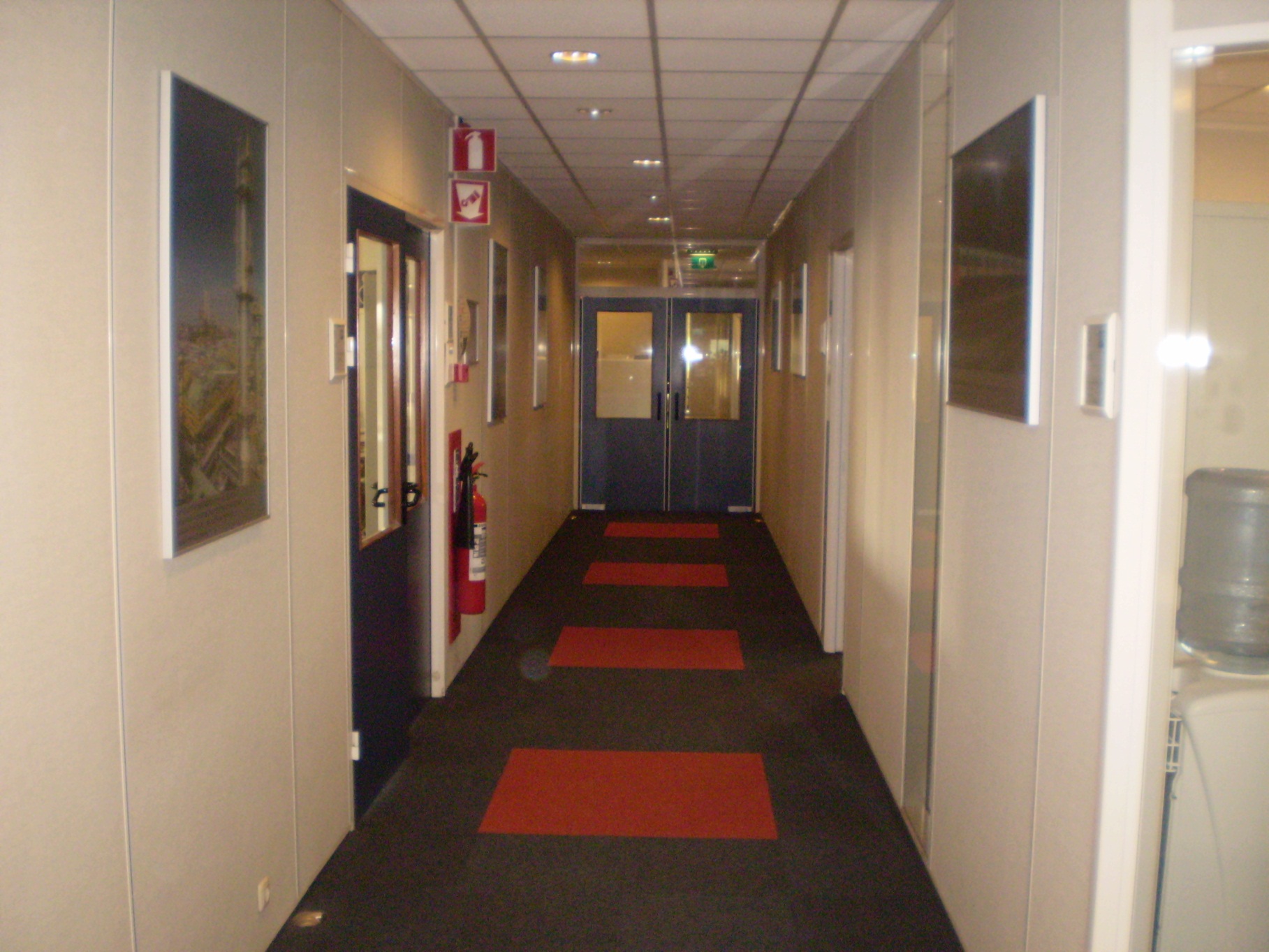 STAP 3: Teken het verdwijnpunt
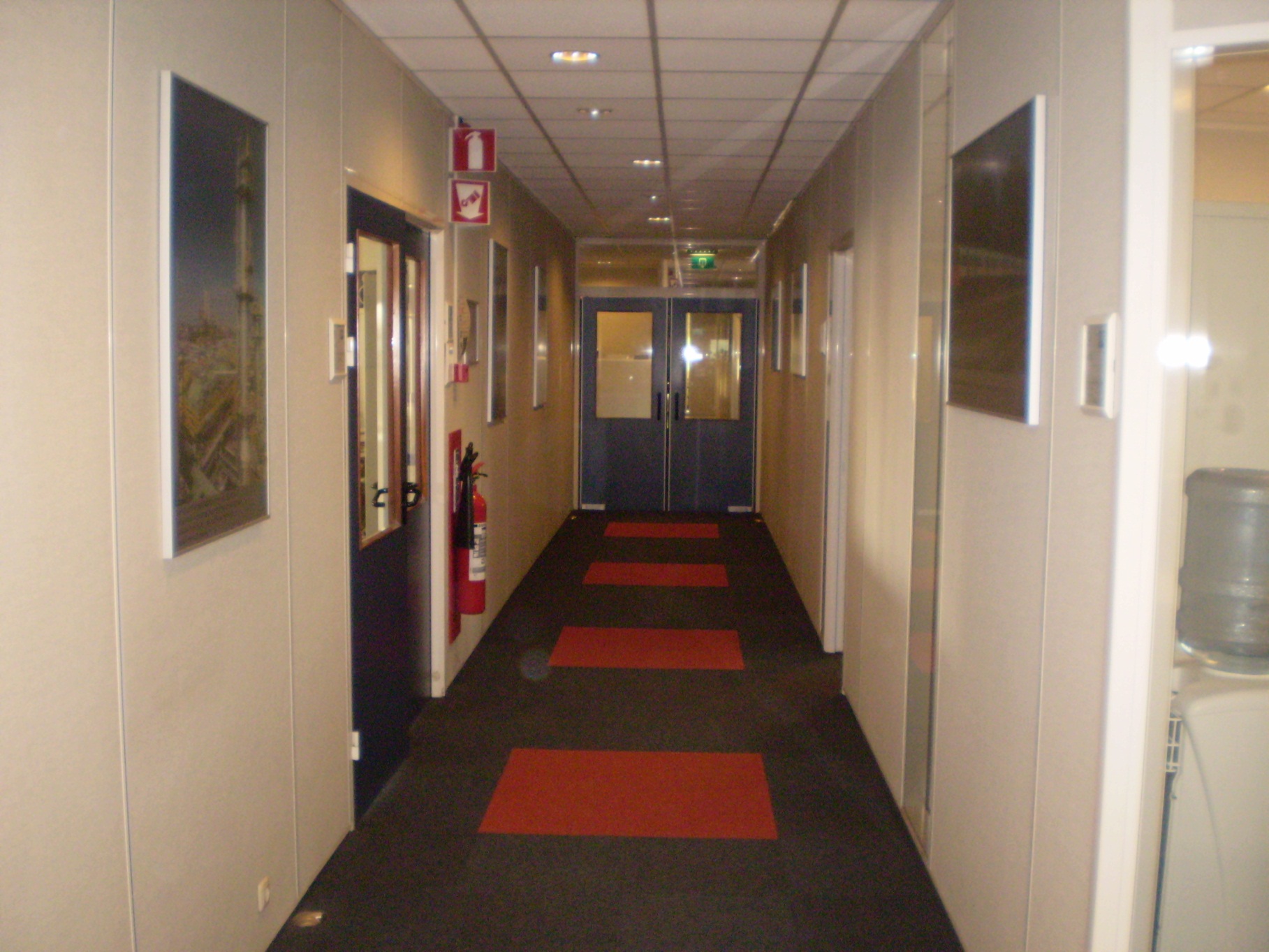 STAP 3: Teken het verdwijnpunt
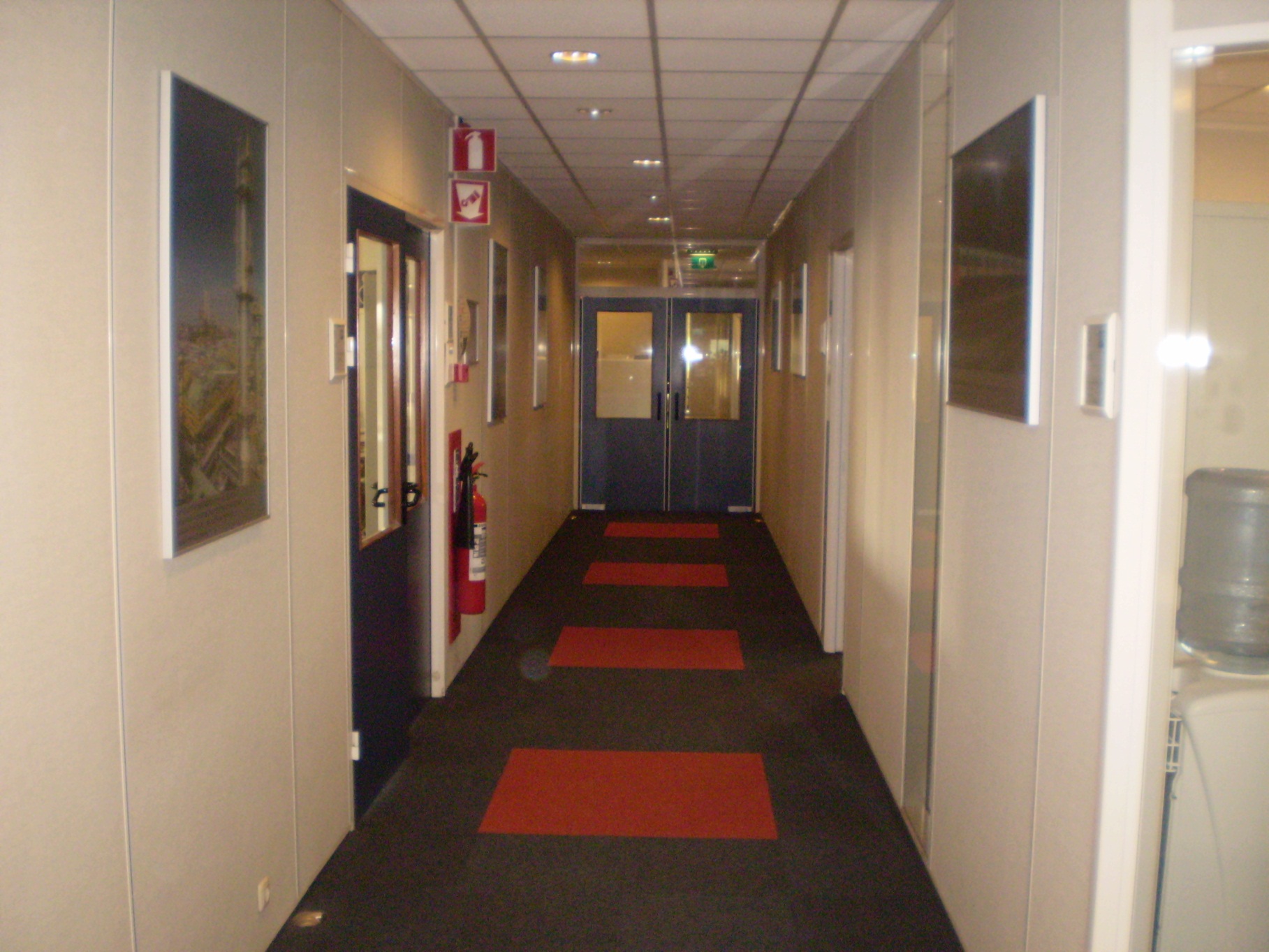 STAP 4: Teken de ruimte door vluchtlijnen
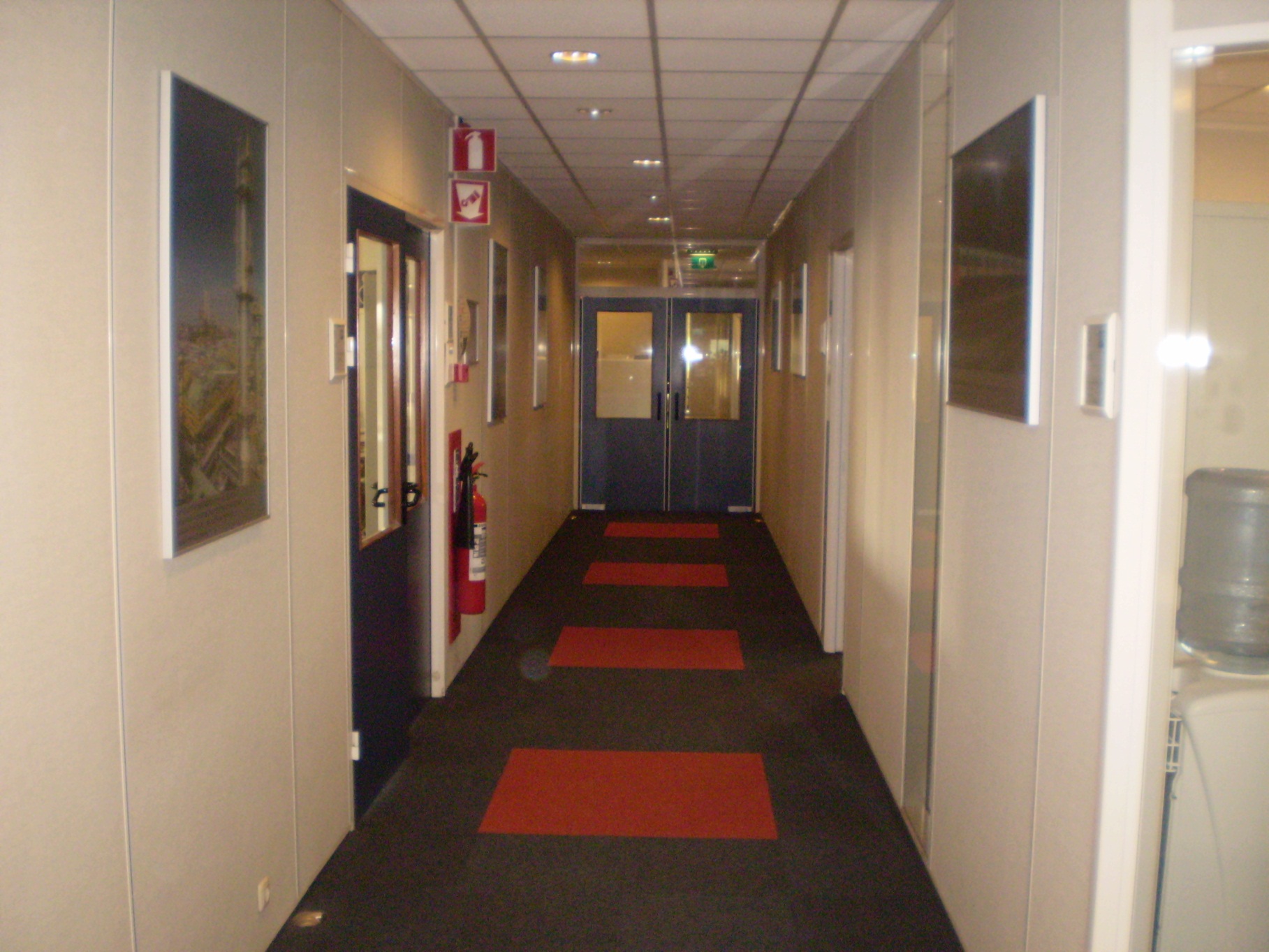 Hoek achterwand
Begin bij het vluchtpunt en teken de lijnen door de hoeken van de achterwand.
STAP 4: Teken de ruimte door vluchtlijnen
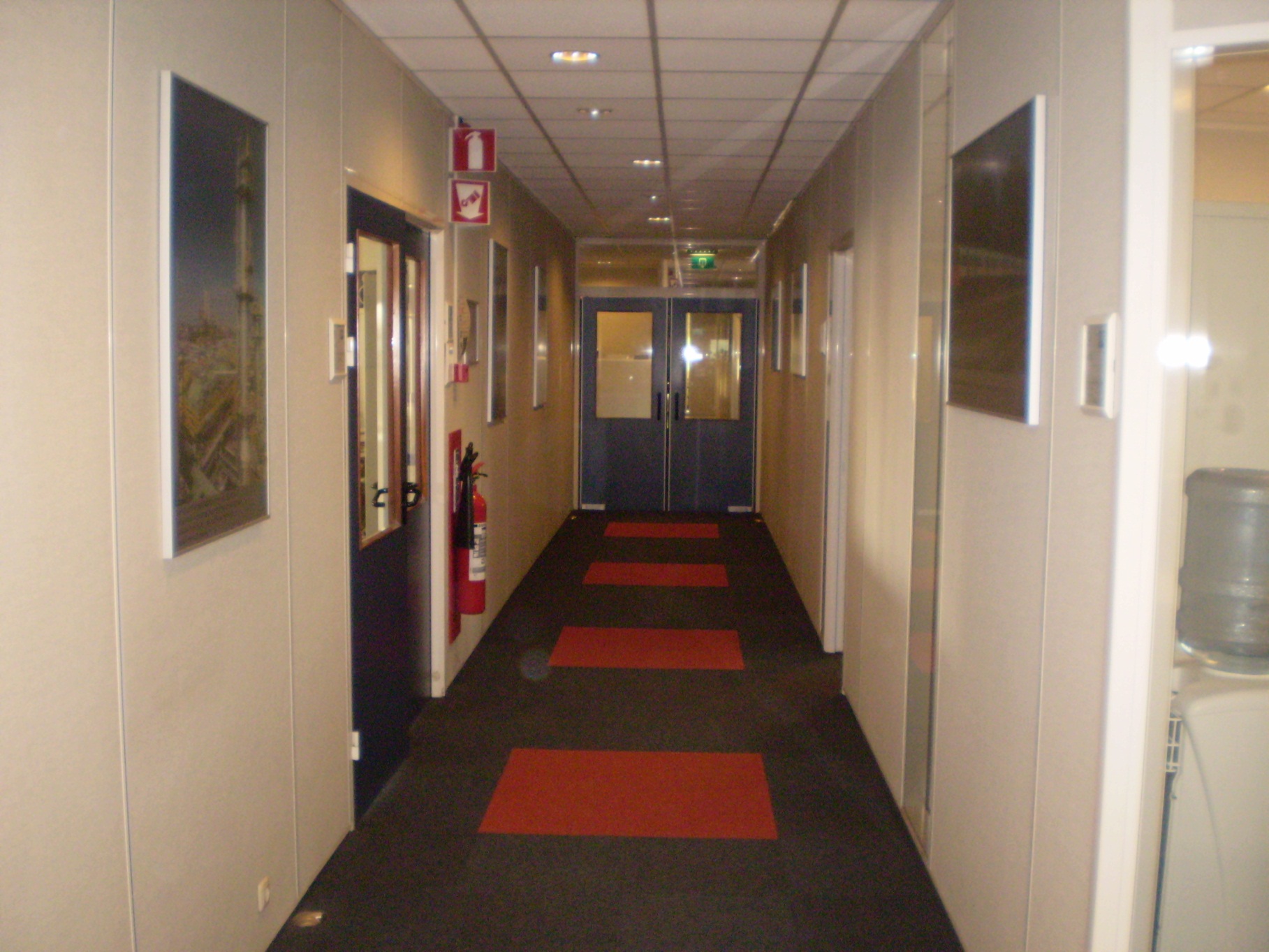 Hoek achterwand
STAP 4: Teken de ruimte
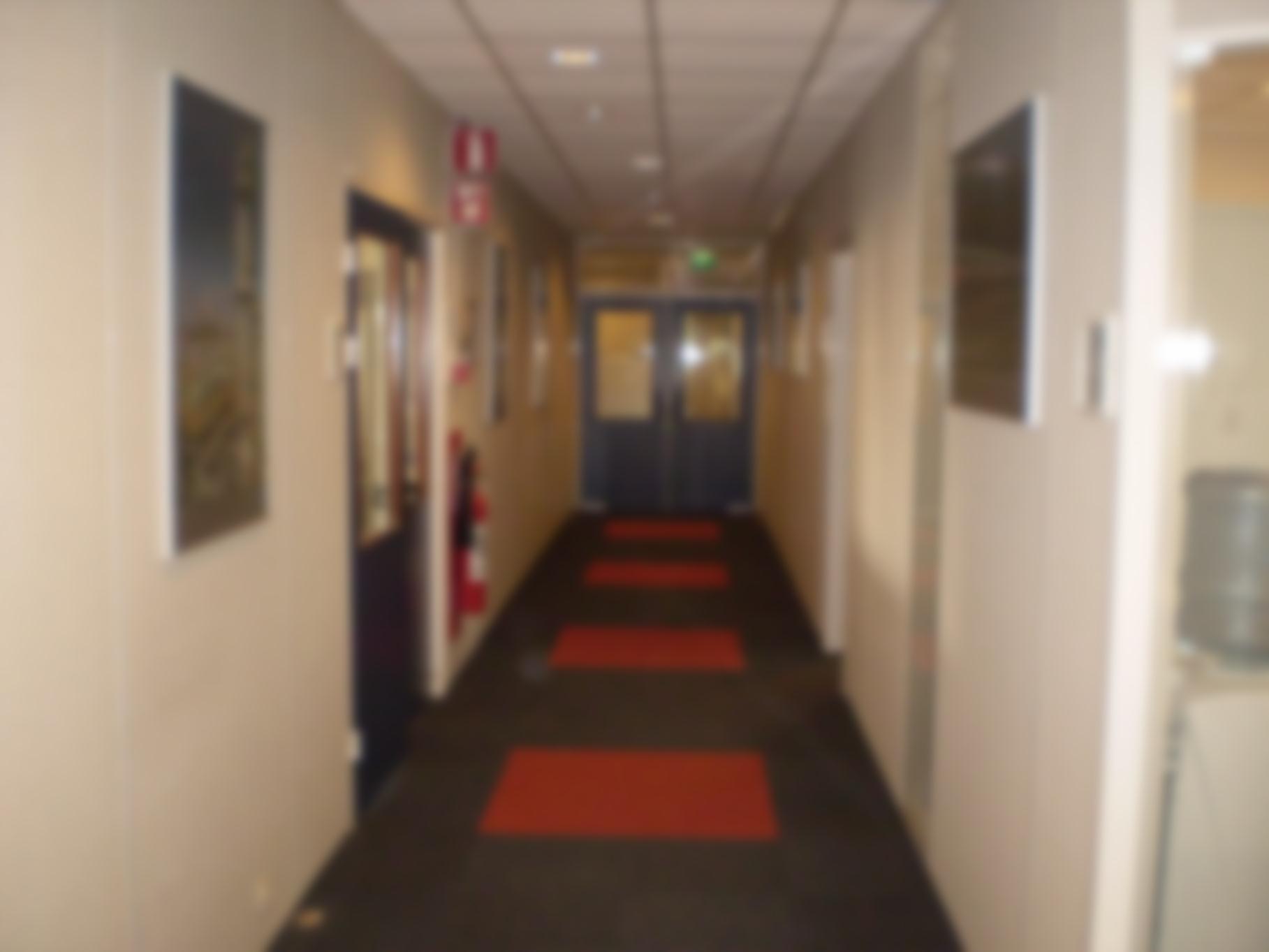 STAP 5: Teken de deur(en)
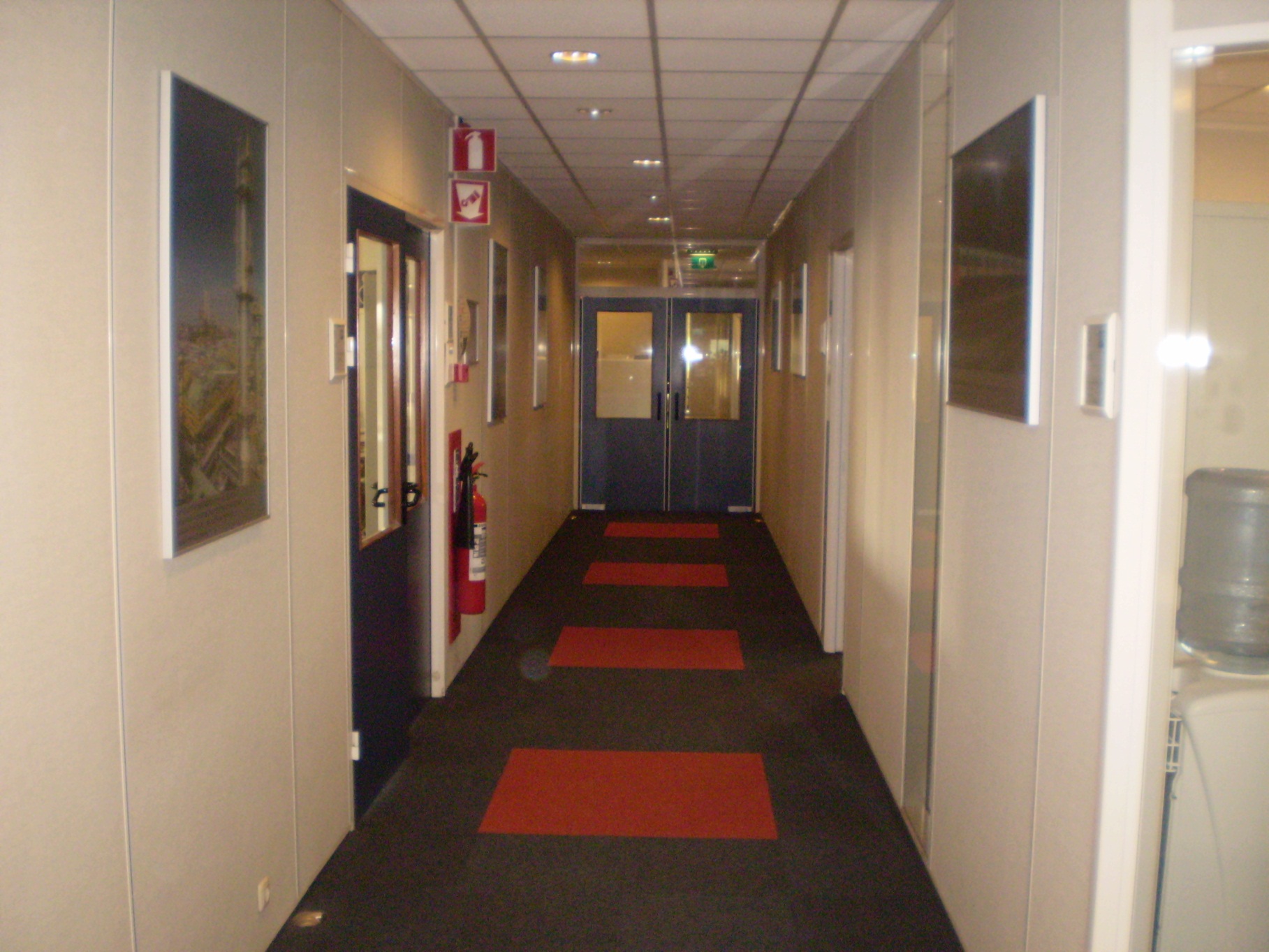 Kijk goed hoe hoog de deur is in vergelijking tot de hoogte van het plafond!
STAP 5: Teken de deur(en)
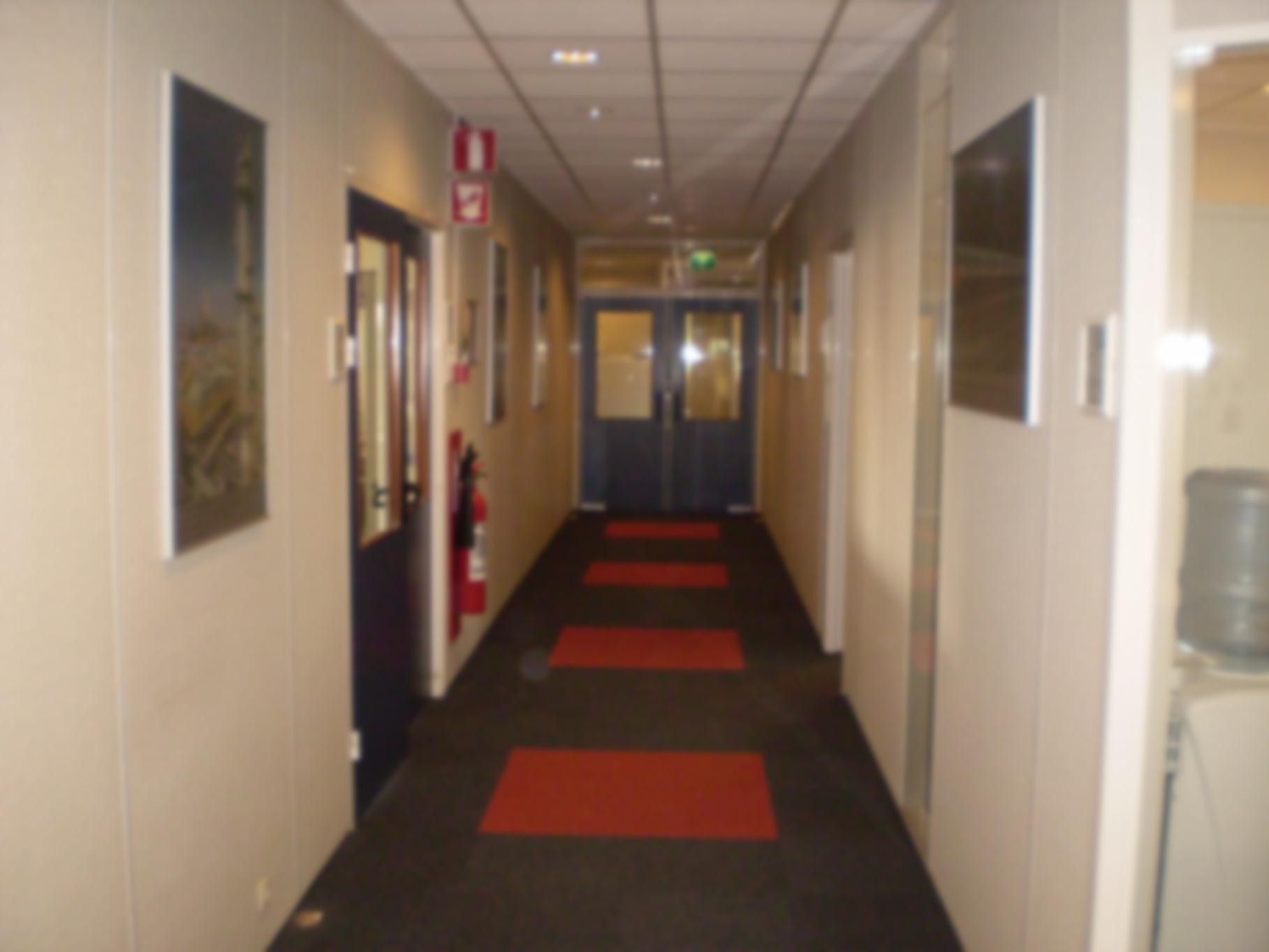 Vluchtlijn naar het verdwijnpunt
STAP 5: Teken de deur(en)
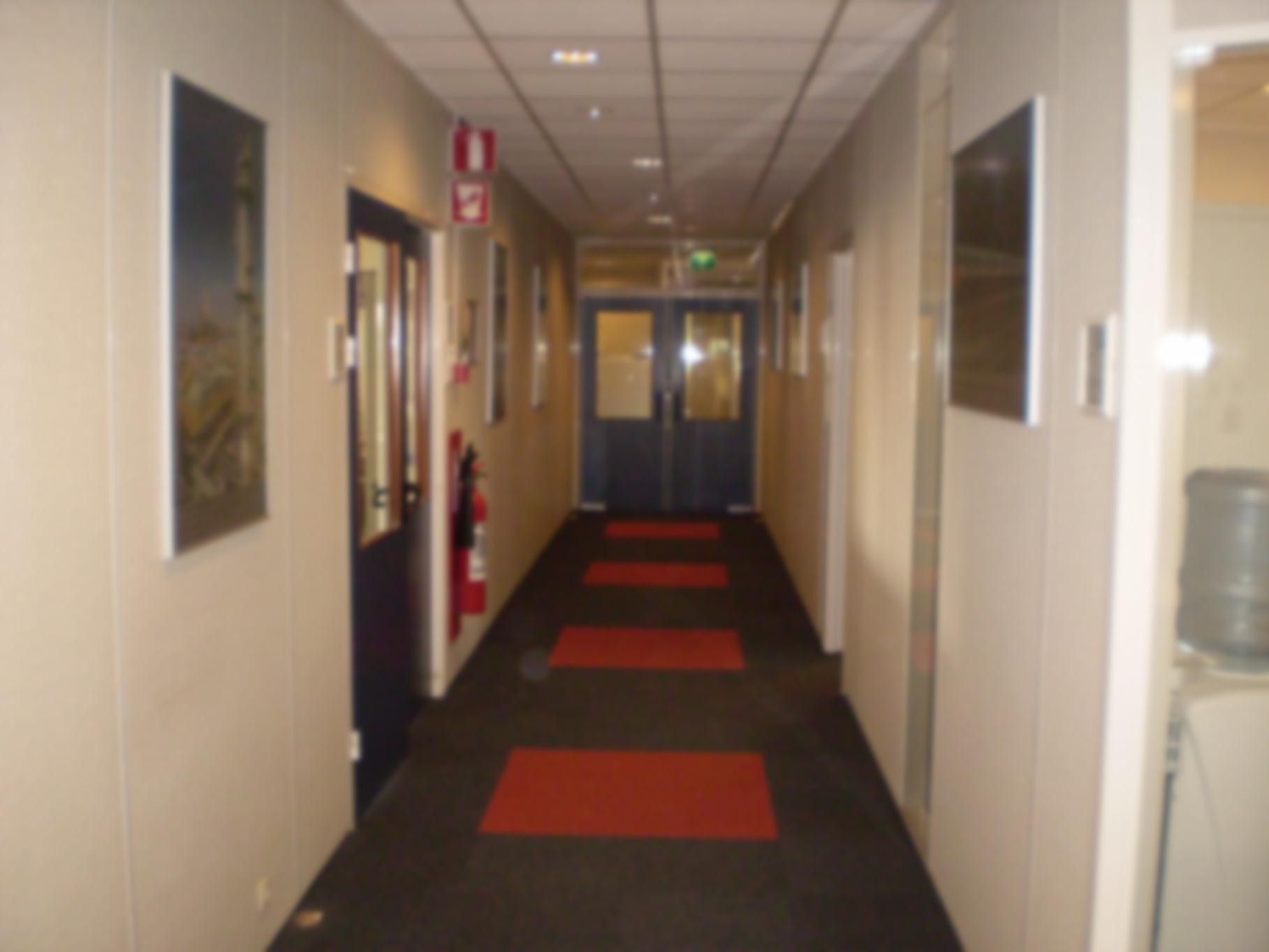 Vluchtlijn voor een groot gedeelte uitgummen
STAP 5: Teken de deur(en)
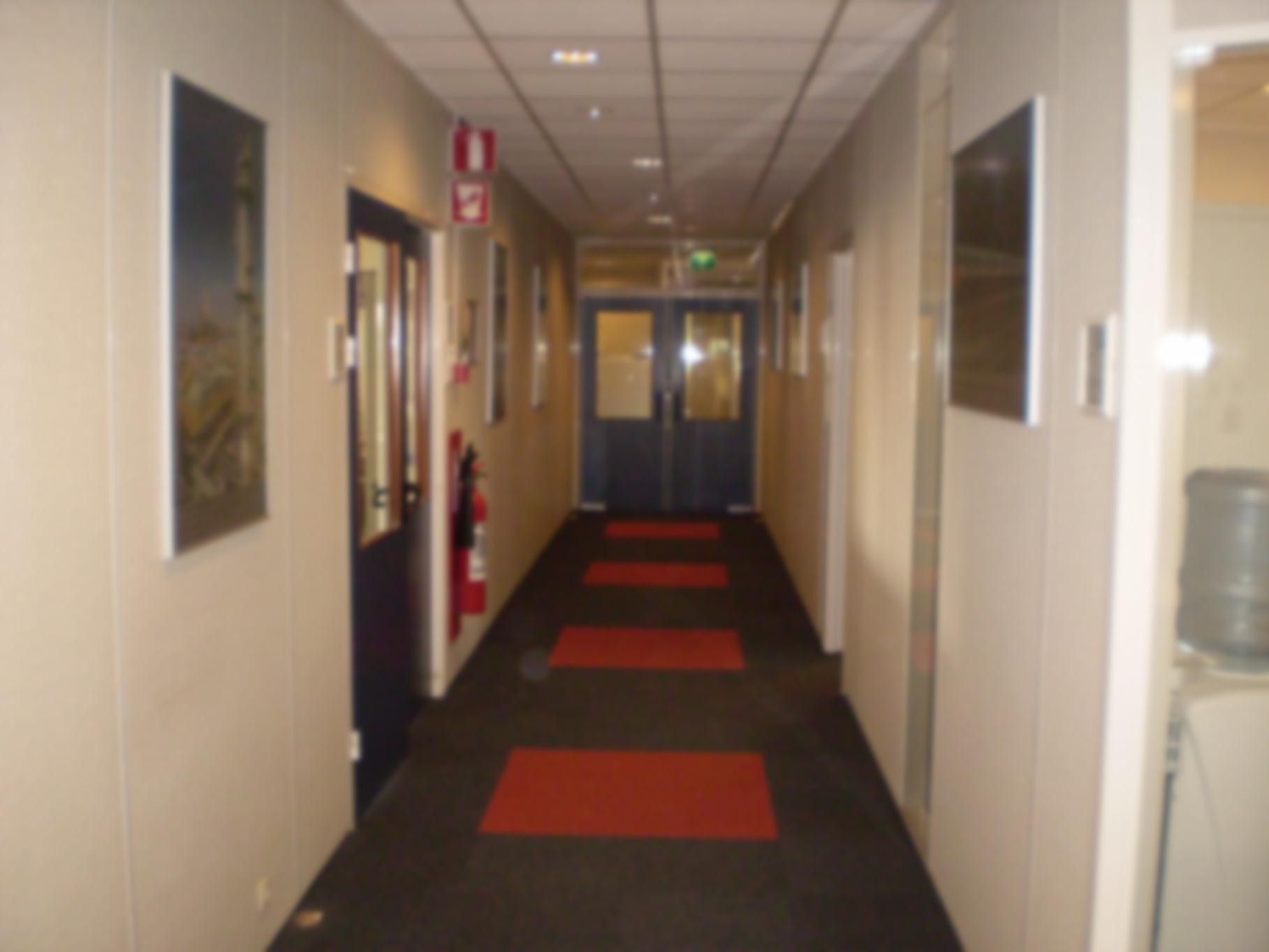 Verticale lijn, evenwijdig aan de lijn van de deur, die er al stond
De basis staat op papier
STAP 5: een 2e deur ernaast…?
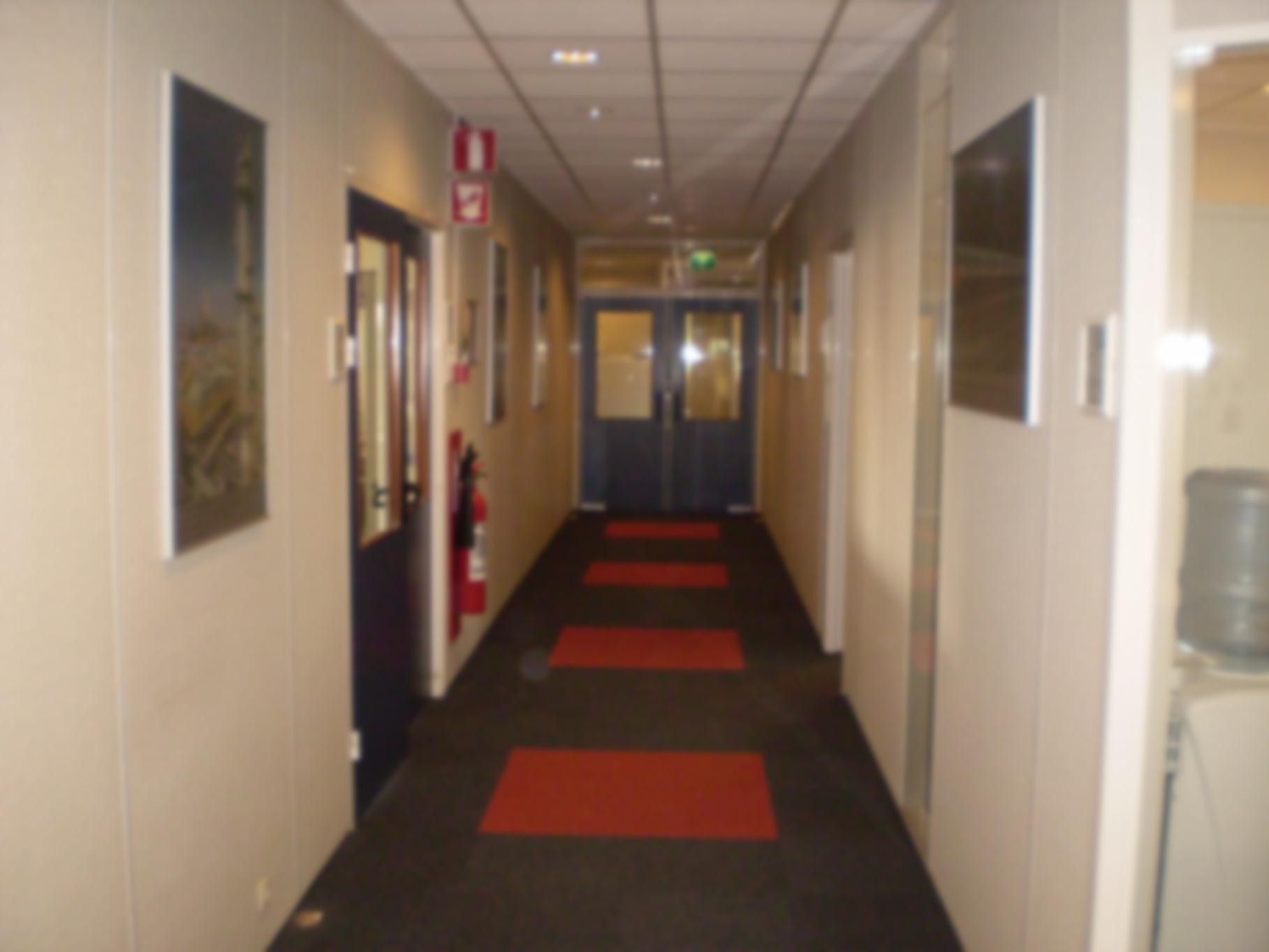 STAP 5: een 2e deur ernaast…?
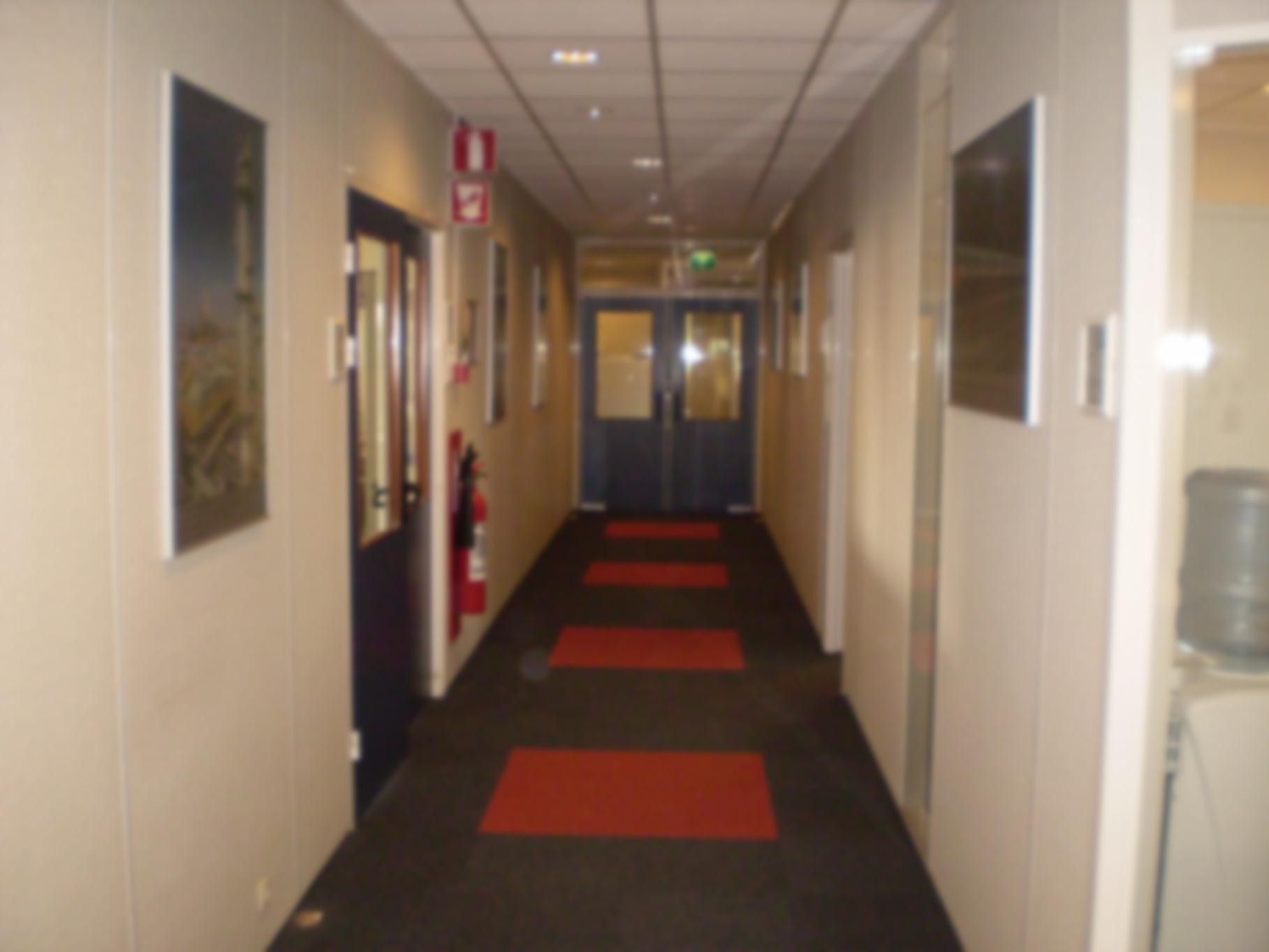 STAP 5: een 2e deur ernaast…?
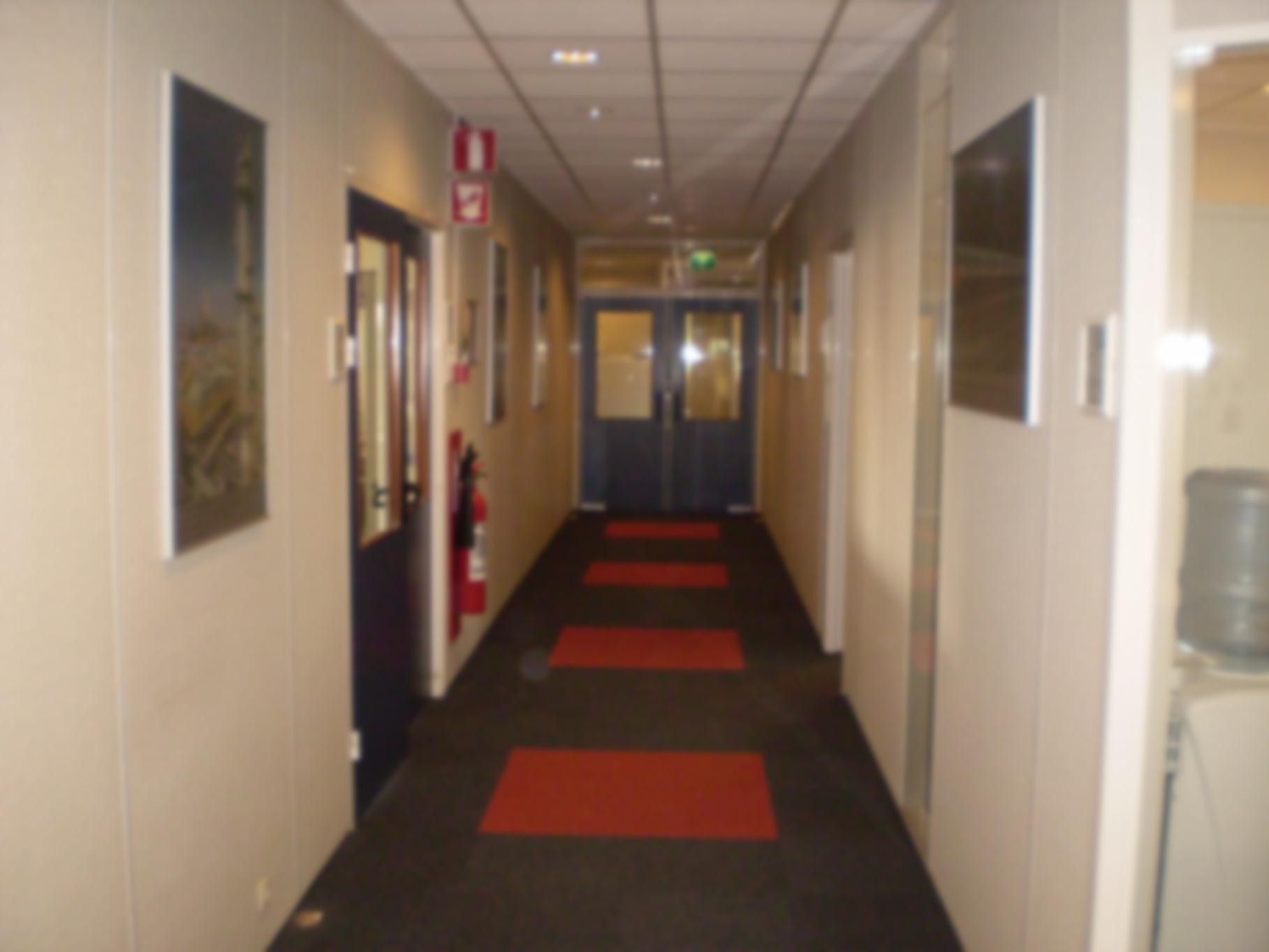 STAP 5: een 2e deur ernaast…?
STAP 5: Andere details tekenen
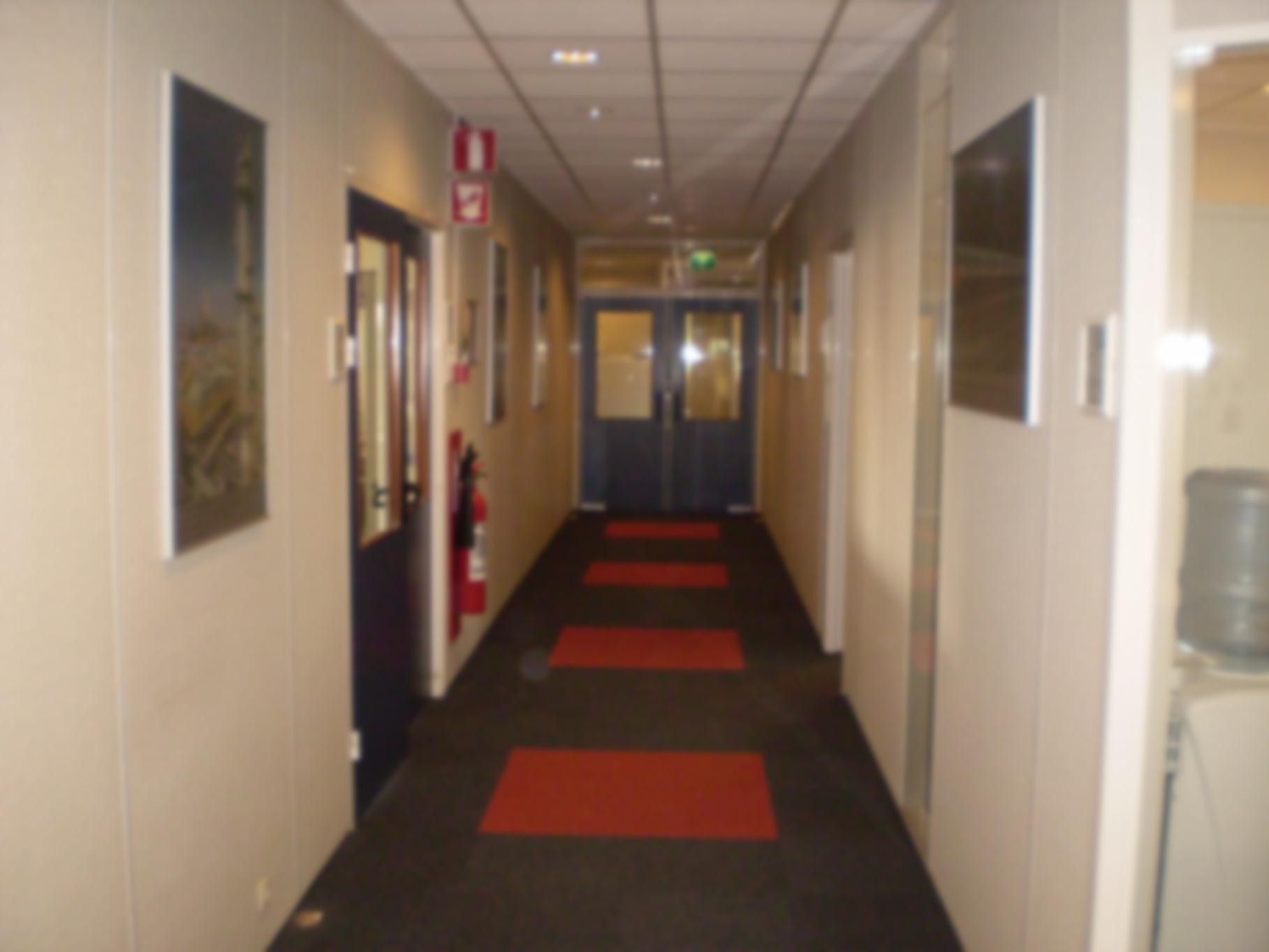 STAP 5: Andere details tekenen
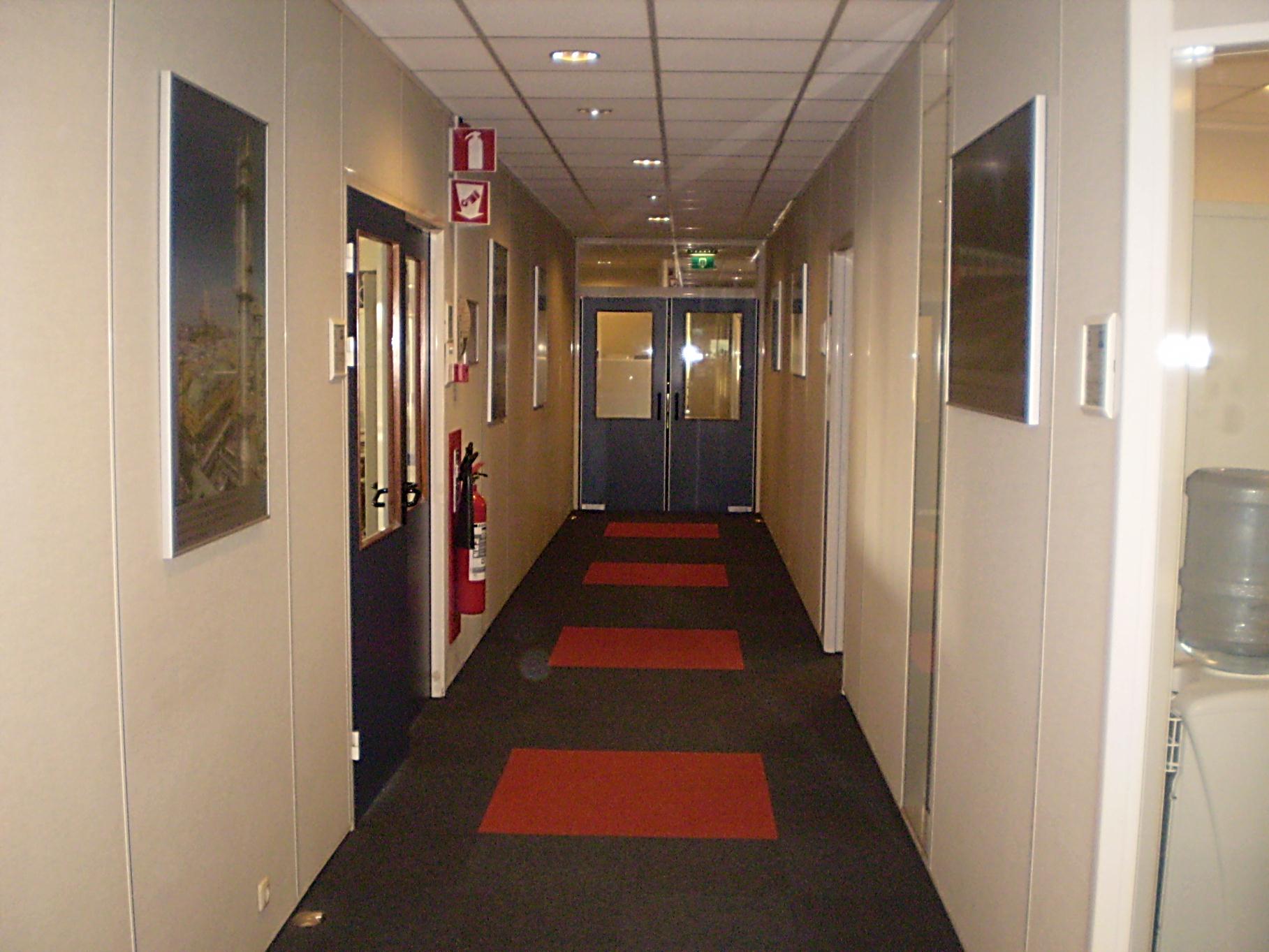 Evenwijdige lijnen!

Verder weg:
Lijn wordt steeds kleiner
Lijnen steeds dichter bij elkaar.
STAP 5: Andere details tekenen
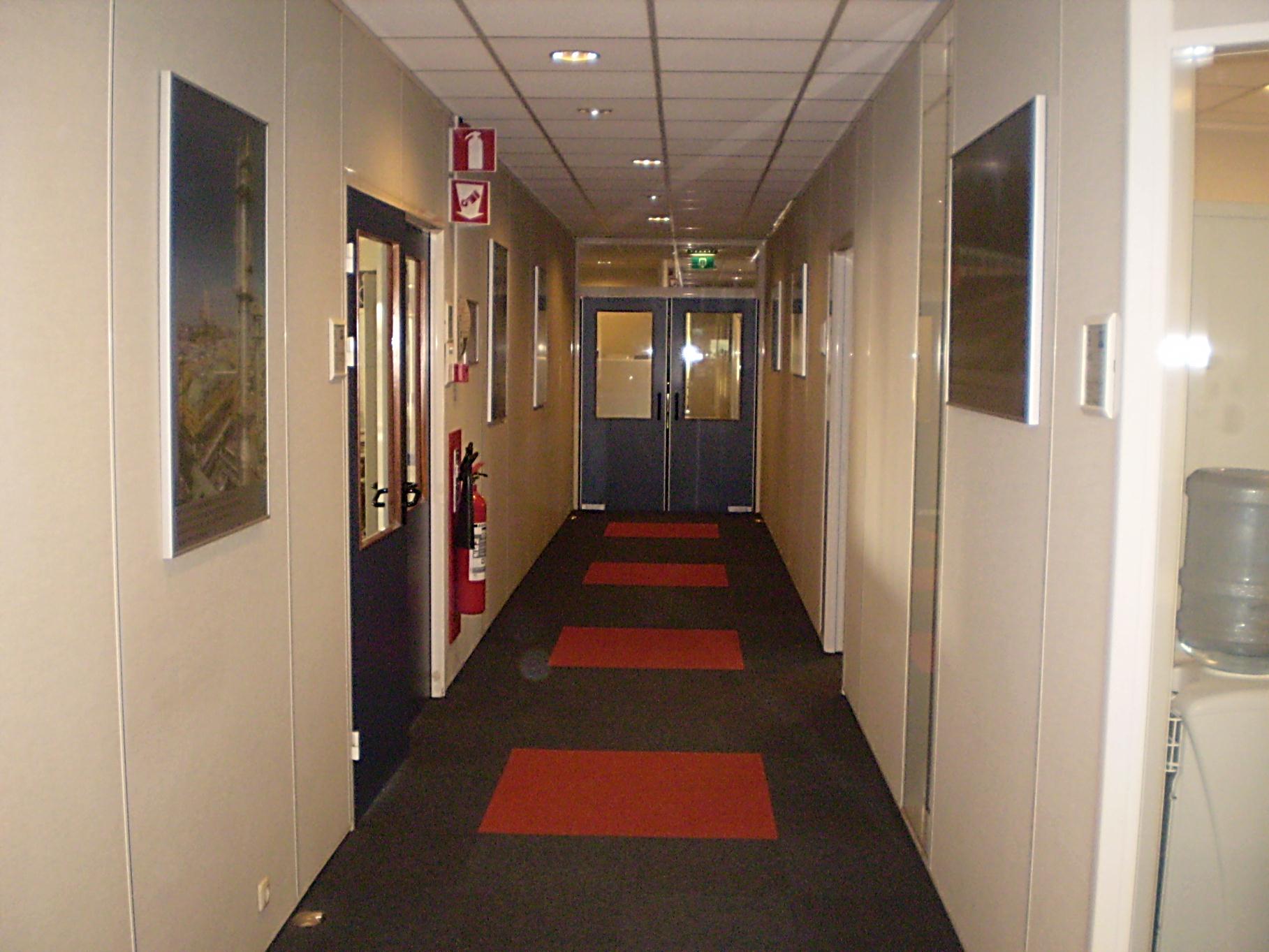 Waarneming & perspectief
OPDRACHT 2

Maak een tekening vanuit 1punts perspectief van een ruimte in school 
(van de gang, kluisjesruimte of klaslokaal).